Getting Ready
Lesson G
[Speaker Notes: ufliteracy.org]
[Speaker Notes: See UFLI Foundations Getting Ready lesson plans for sound wall activity.]
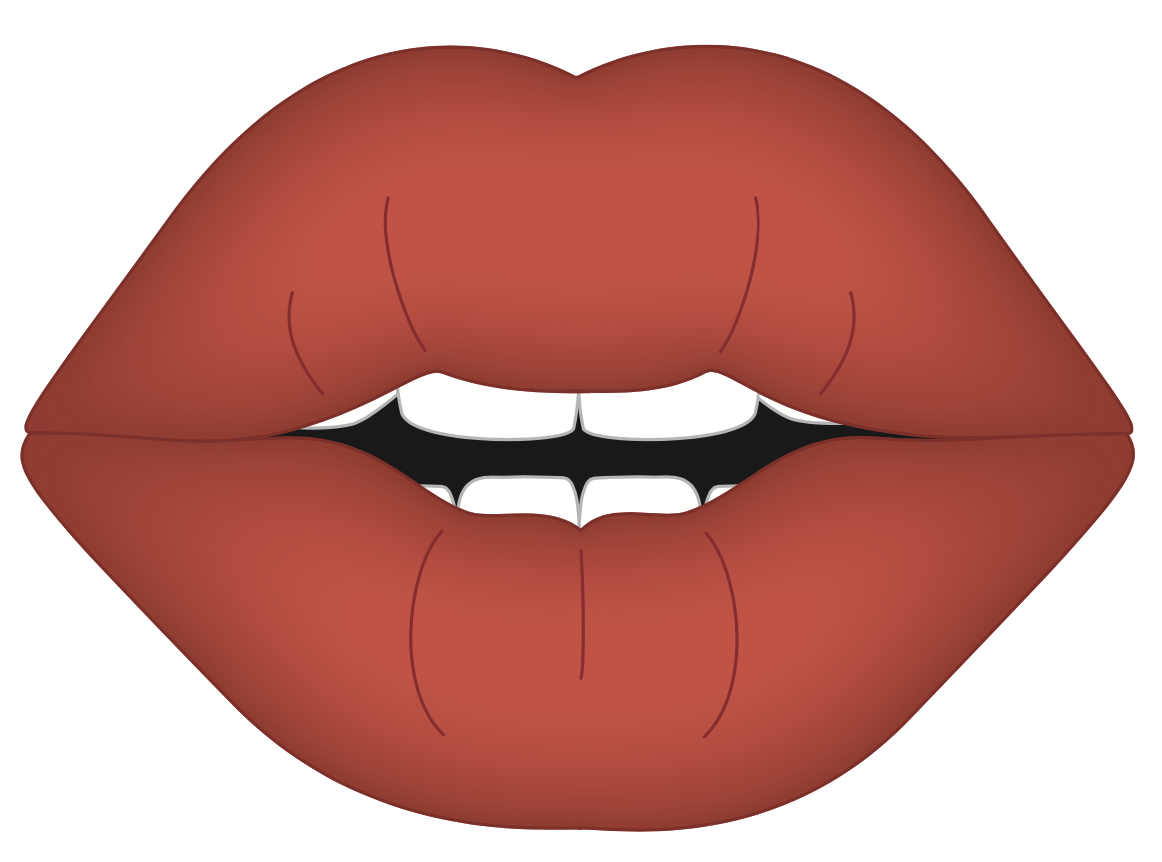 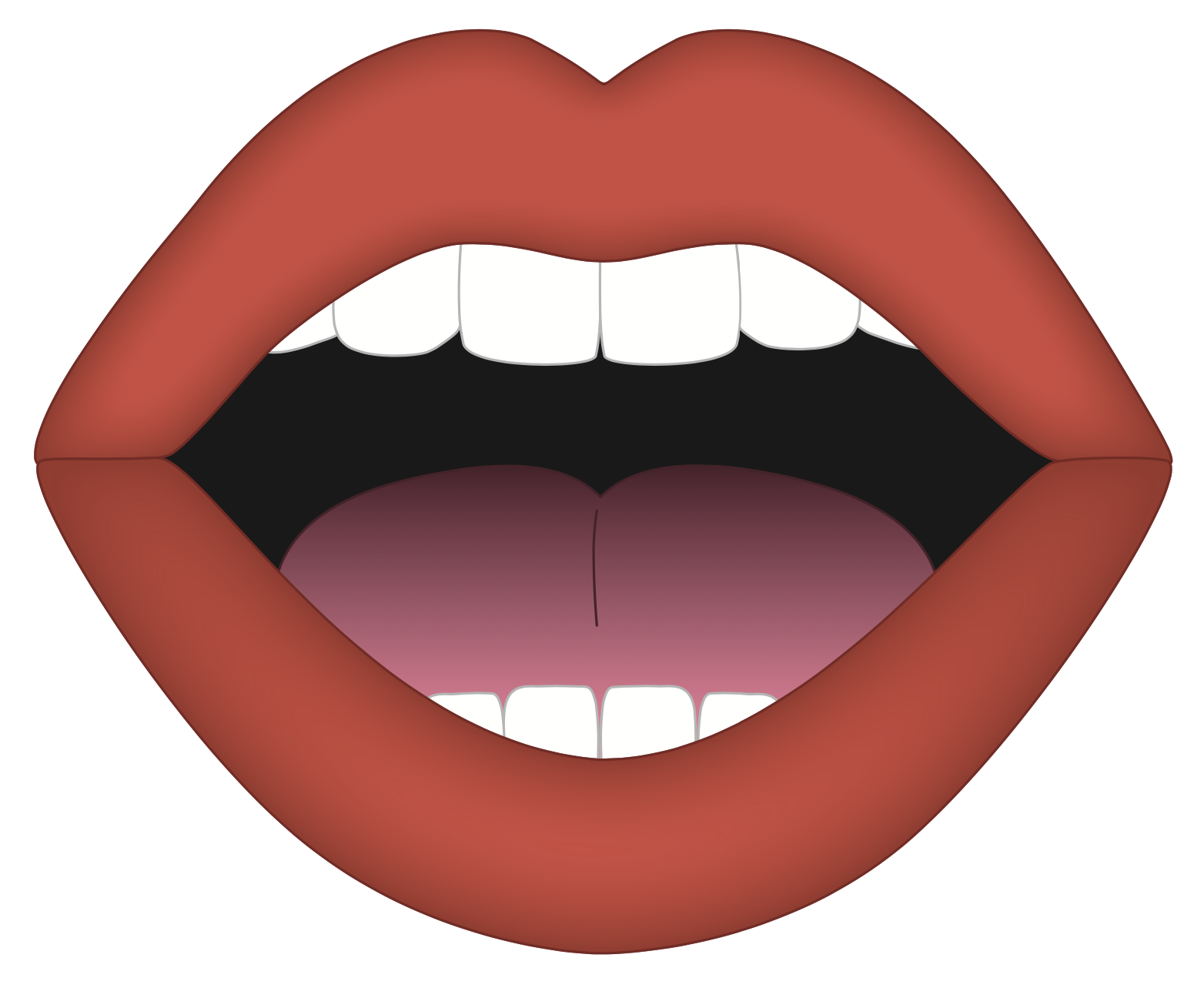 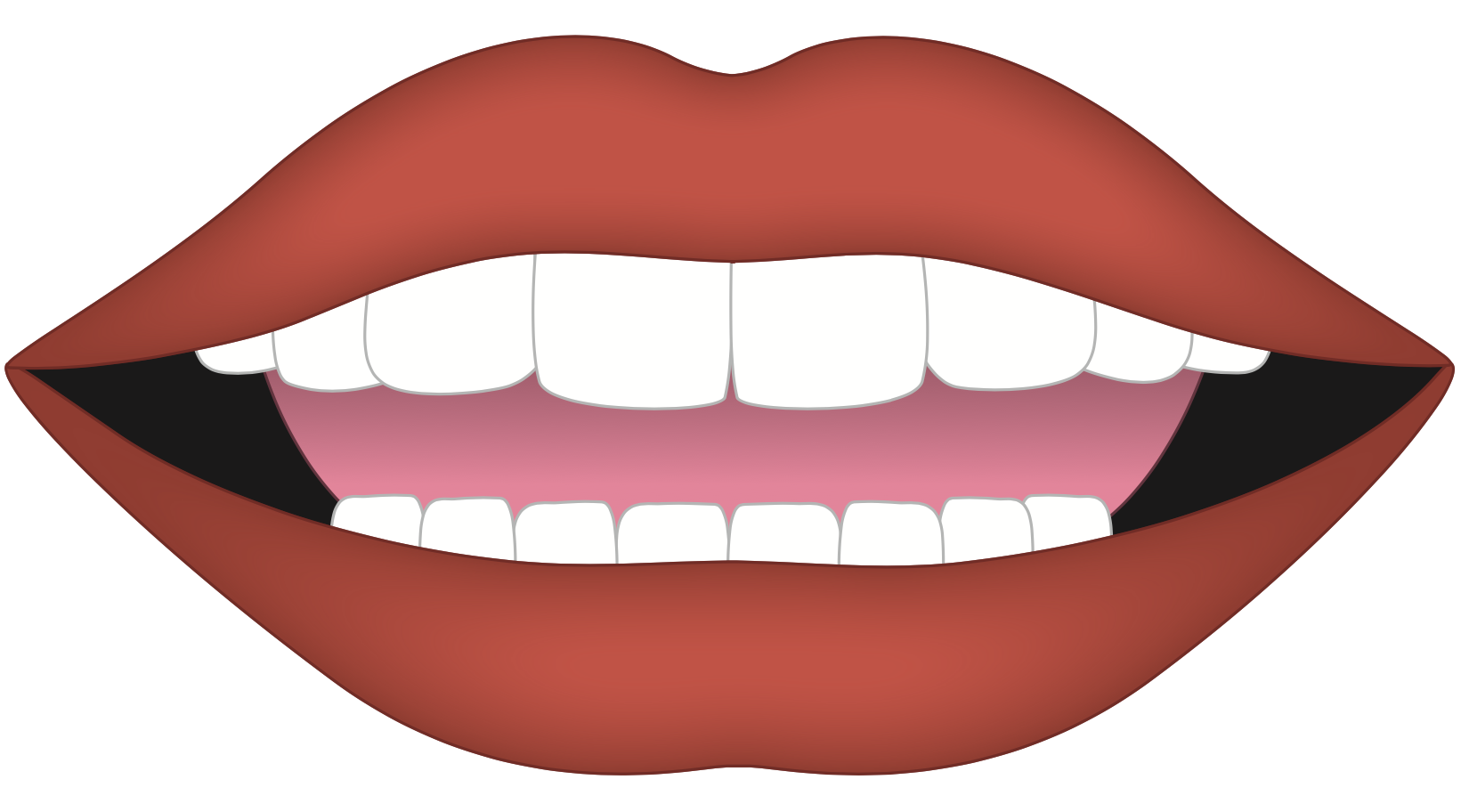 [Speaker Notes: Introduction: Vowels
/oo/, /ŏ/, /ē/]
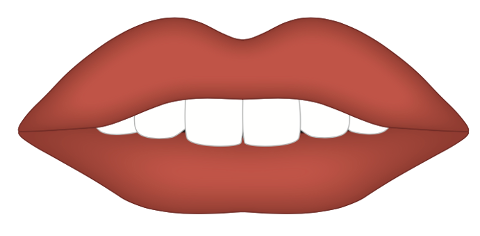 [Speaker Notes: /fff/ (consonant)]
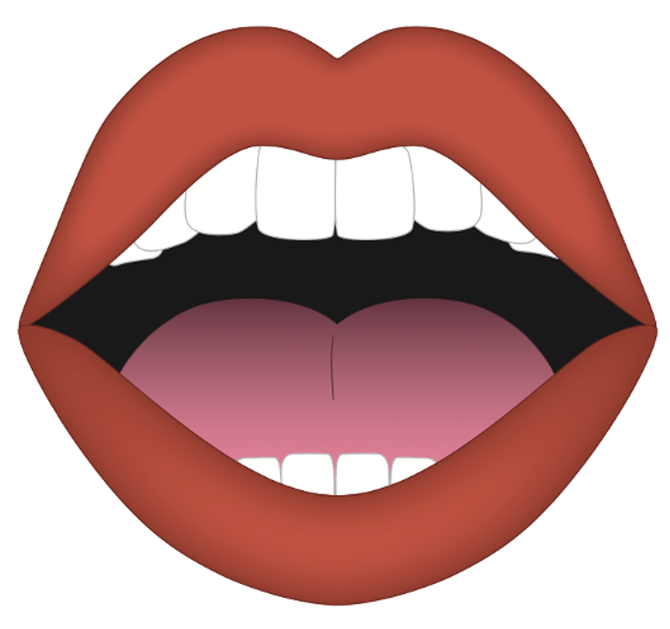 [Speaker Notes: /ăăă/ (vowel)]
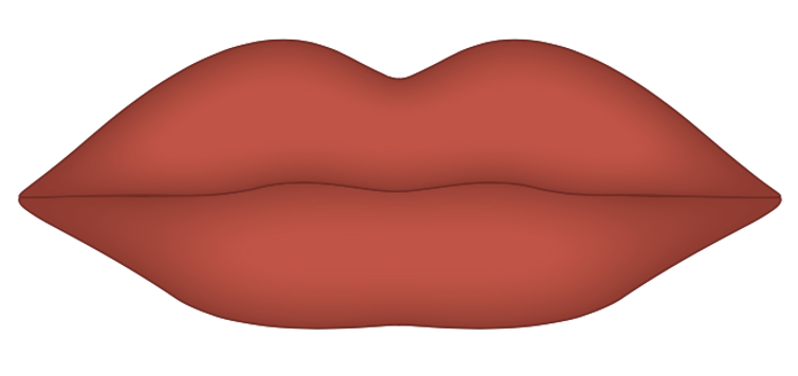 [Speaker Notes: /p/ (consonant)]
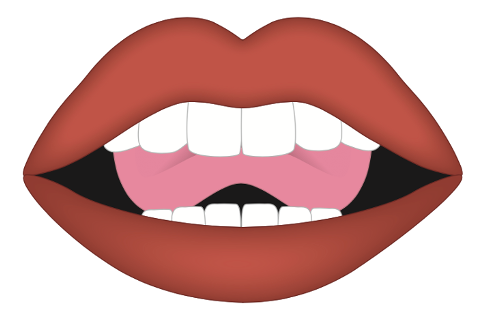 [Speaker Notes: /nnn/ (consonant)]
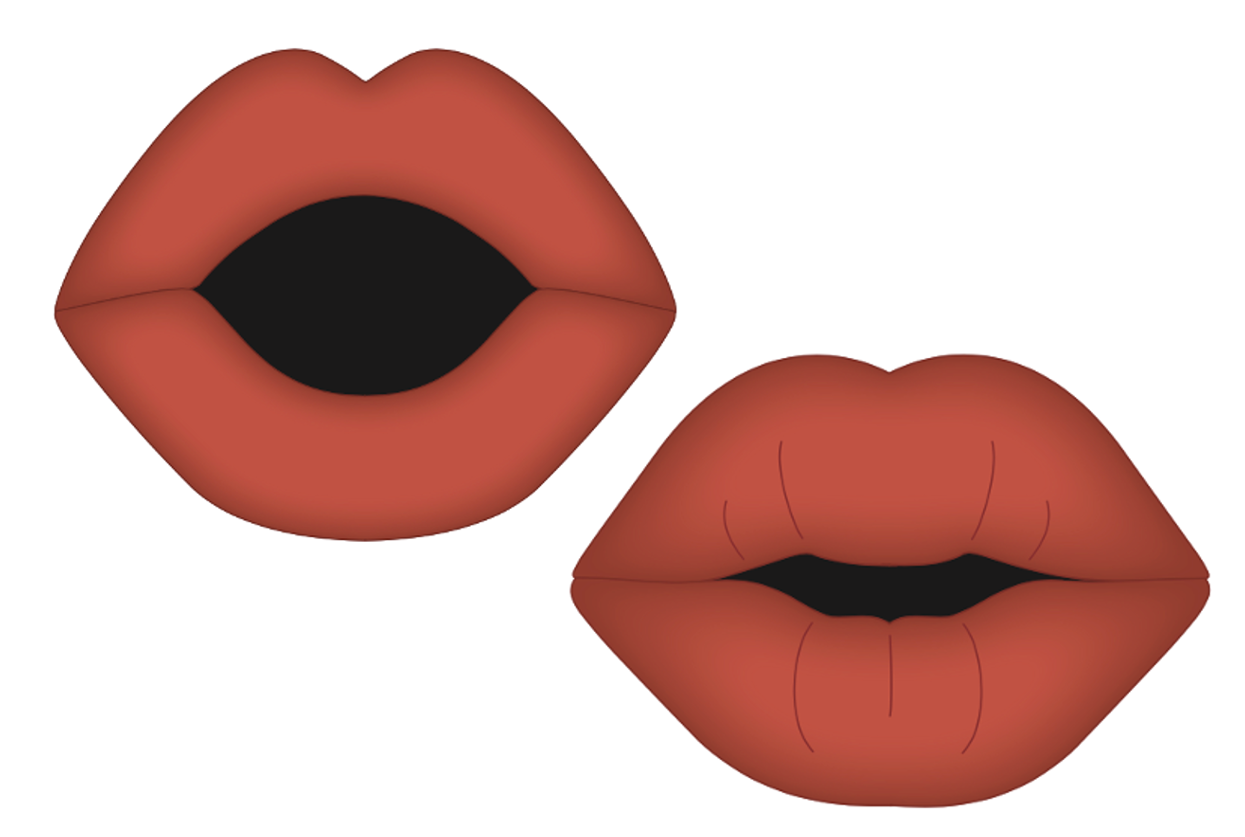 [Speaker Notes: /ōōō/ (vowel)]
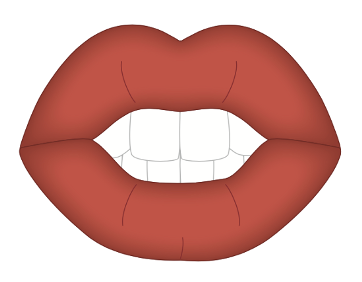 [Speaker Notes: /ch/ (consonant)]
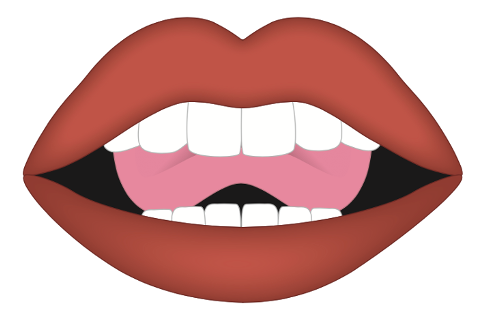 [Speaker Notes: /d/ (consonant)]
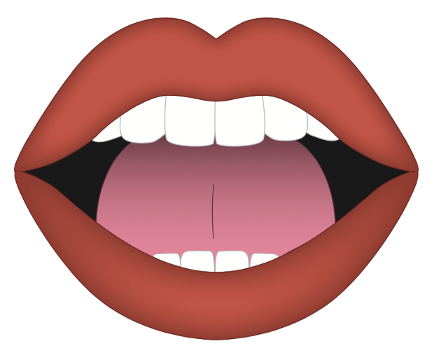 [Speaker Notes: /k/ (consonant)]
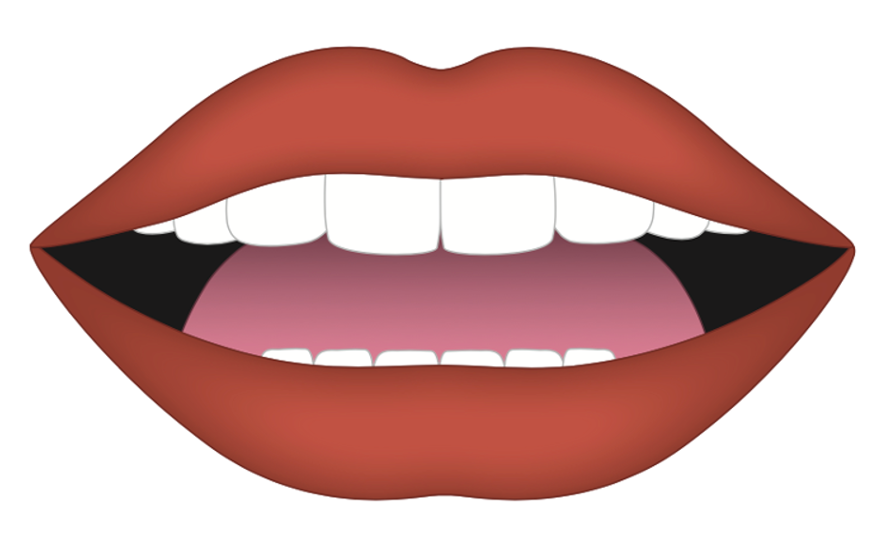 [Speaker Notes: /ĕĕĕ/ (vowel)]
[Speaker Notes: See UFLI Foundations Getting Ready lesson plans for alphabet knowledge and letter formation activity.]
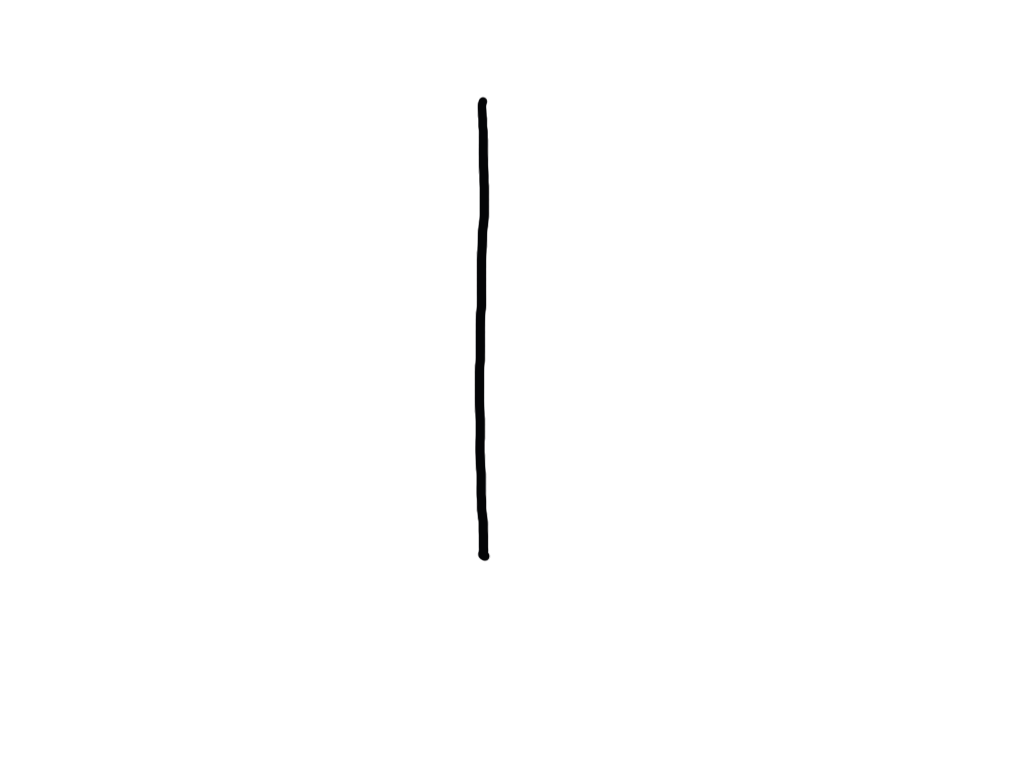 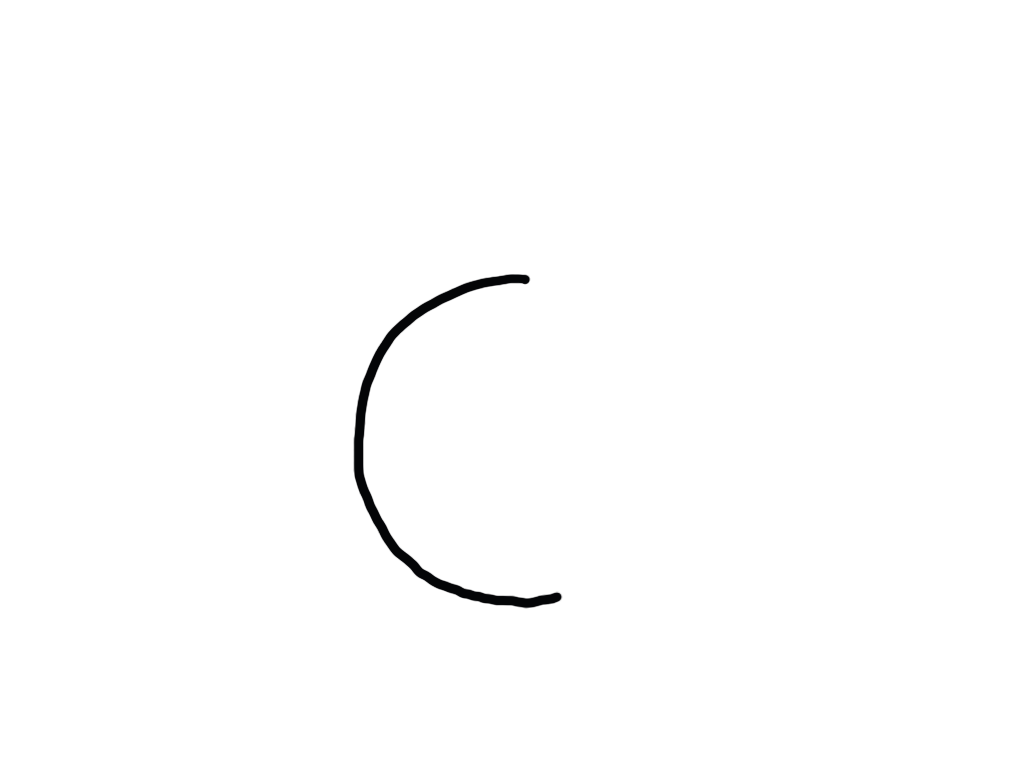 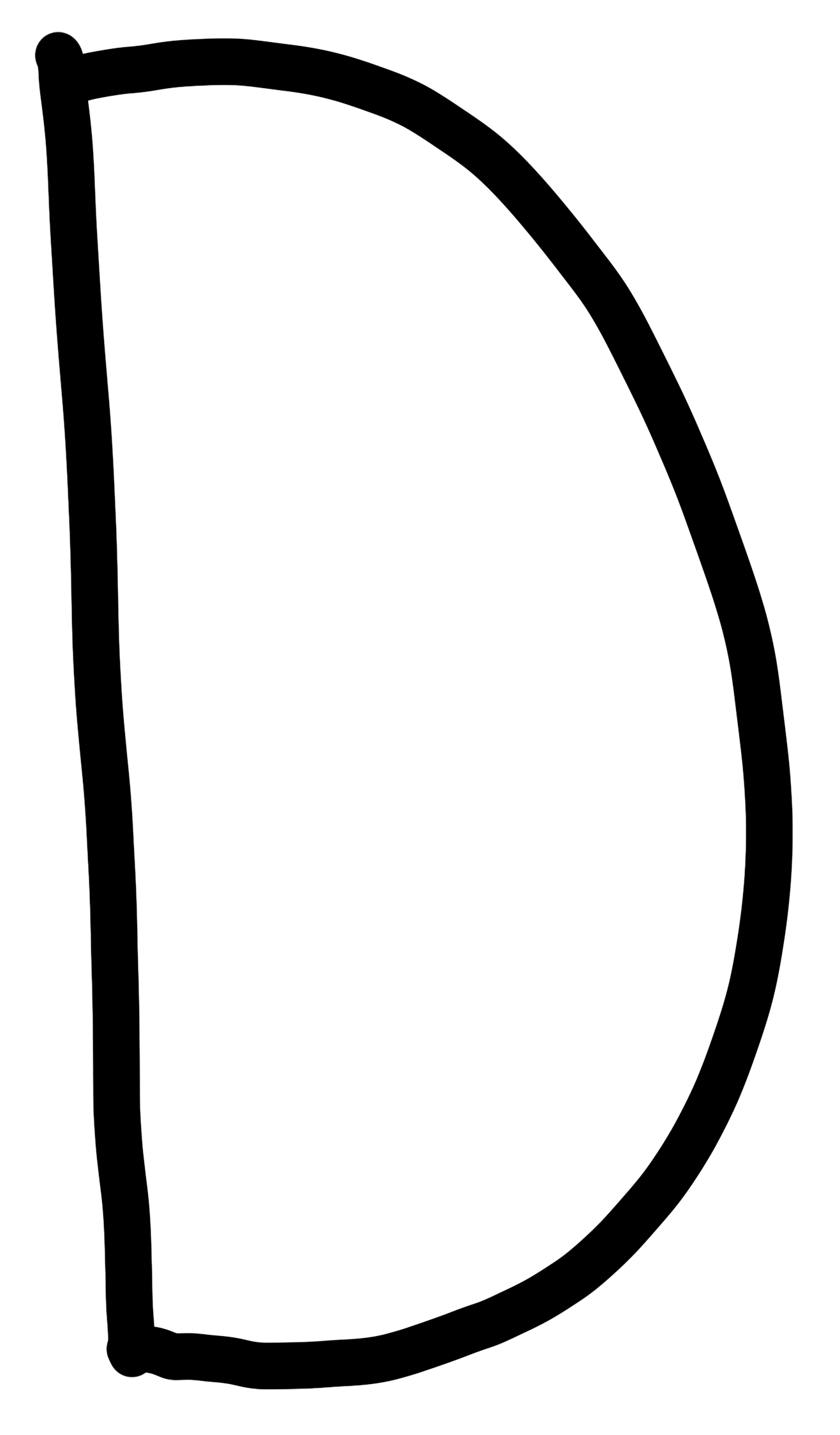 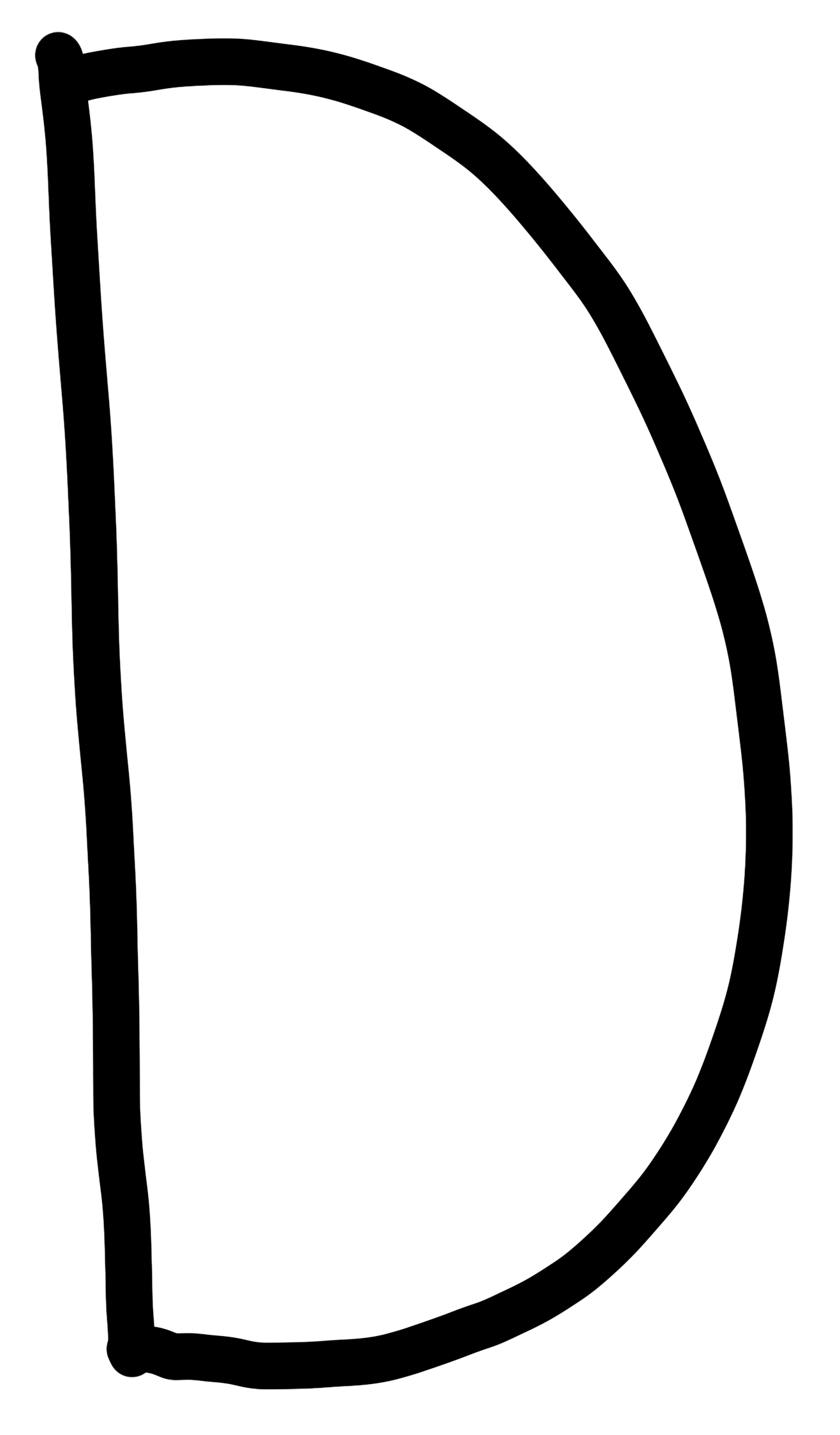 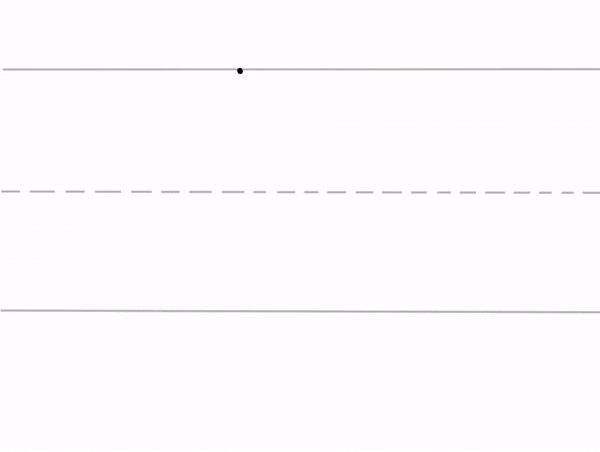 [Speaker Notes: Uppercase D gif]
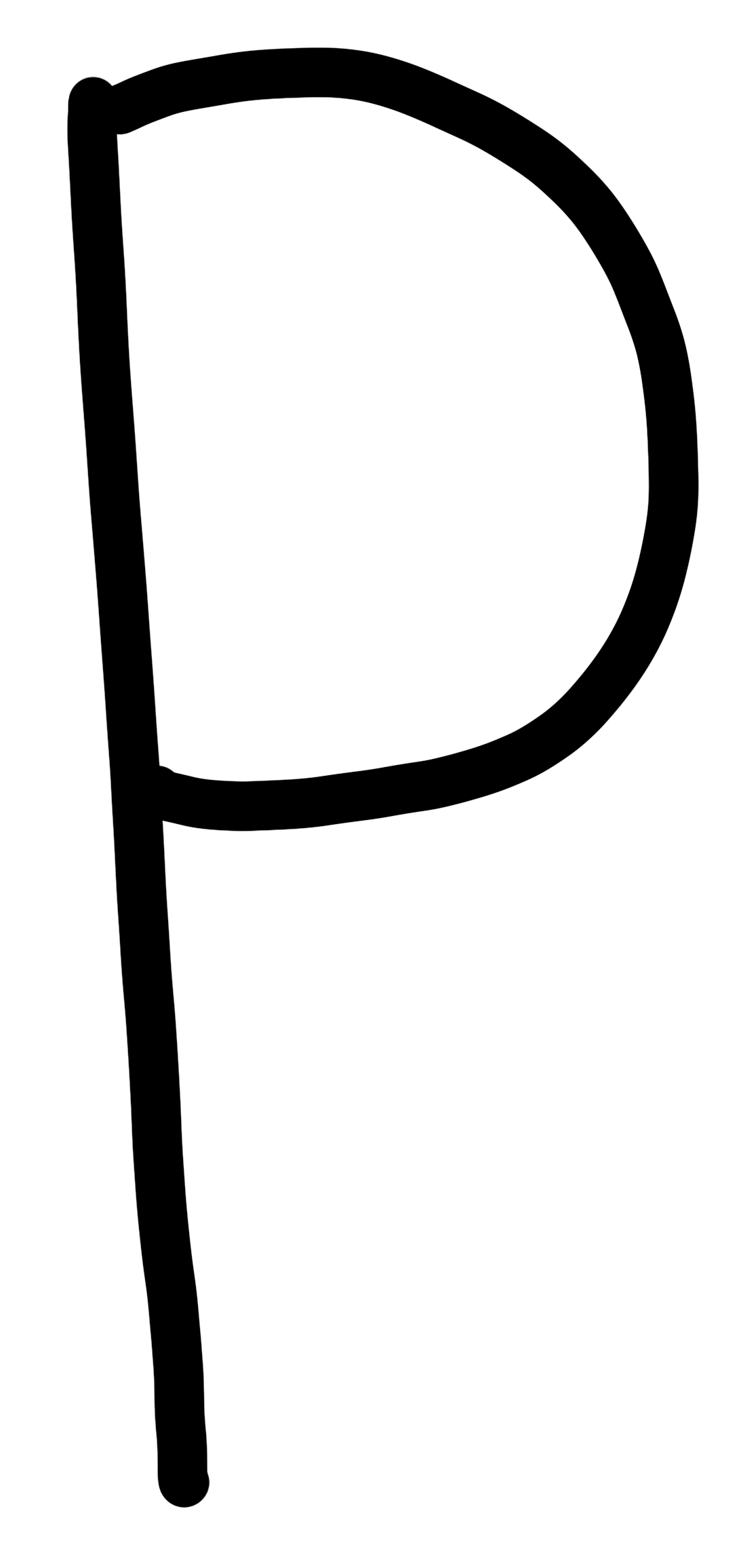 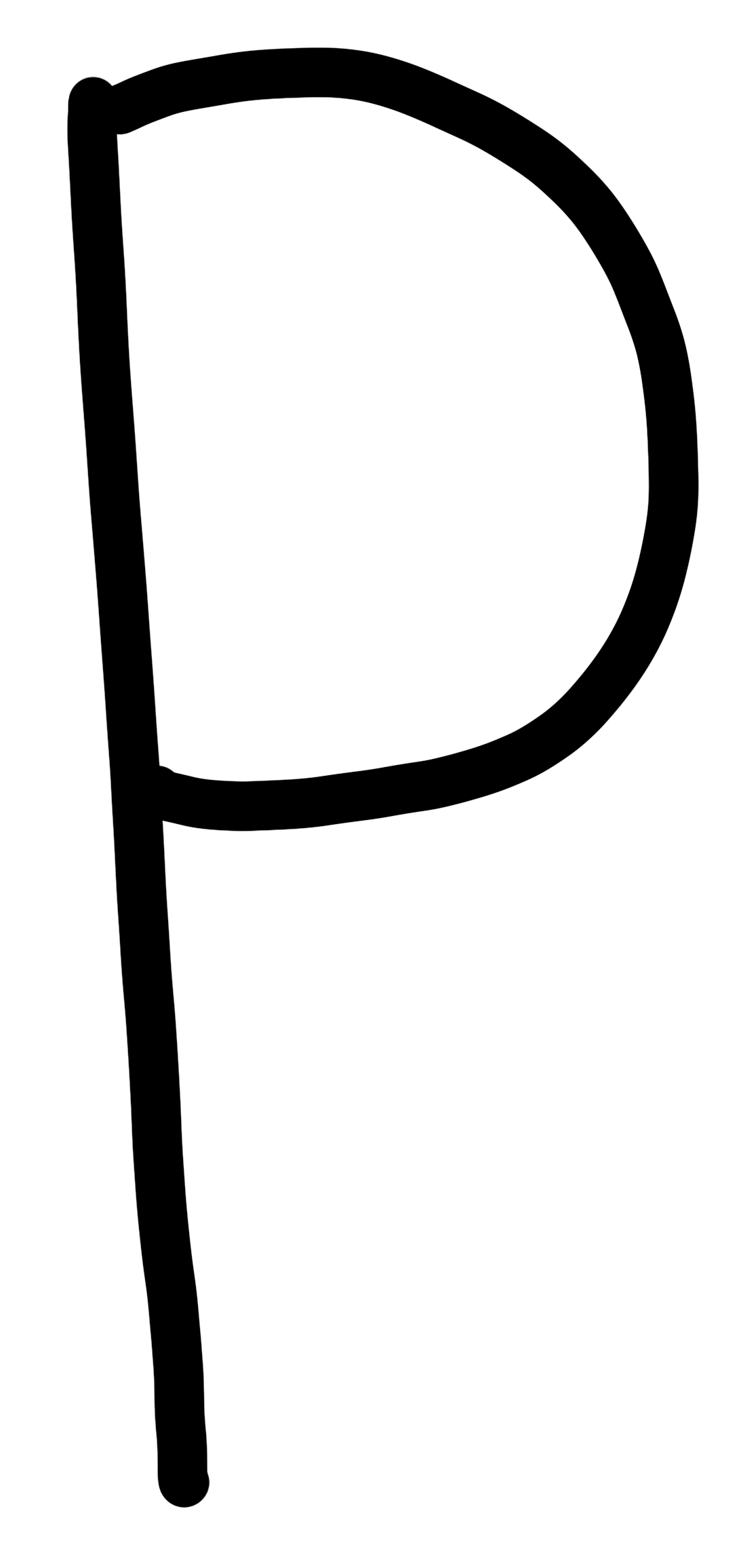 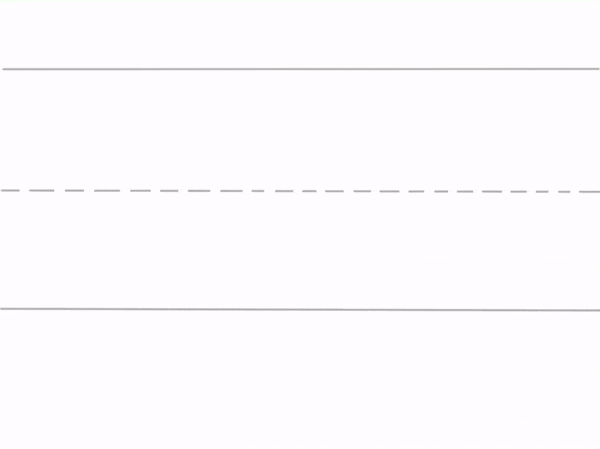 [Speaker Notes: Uppercase P gif]
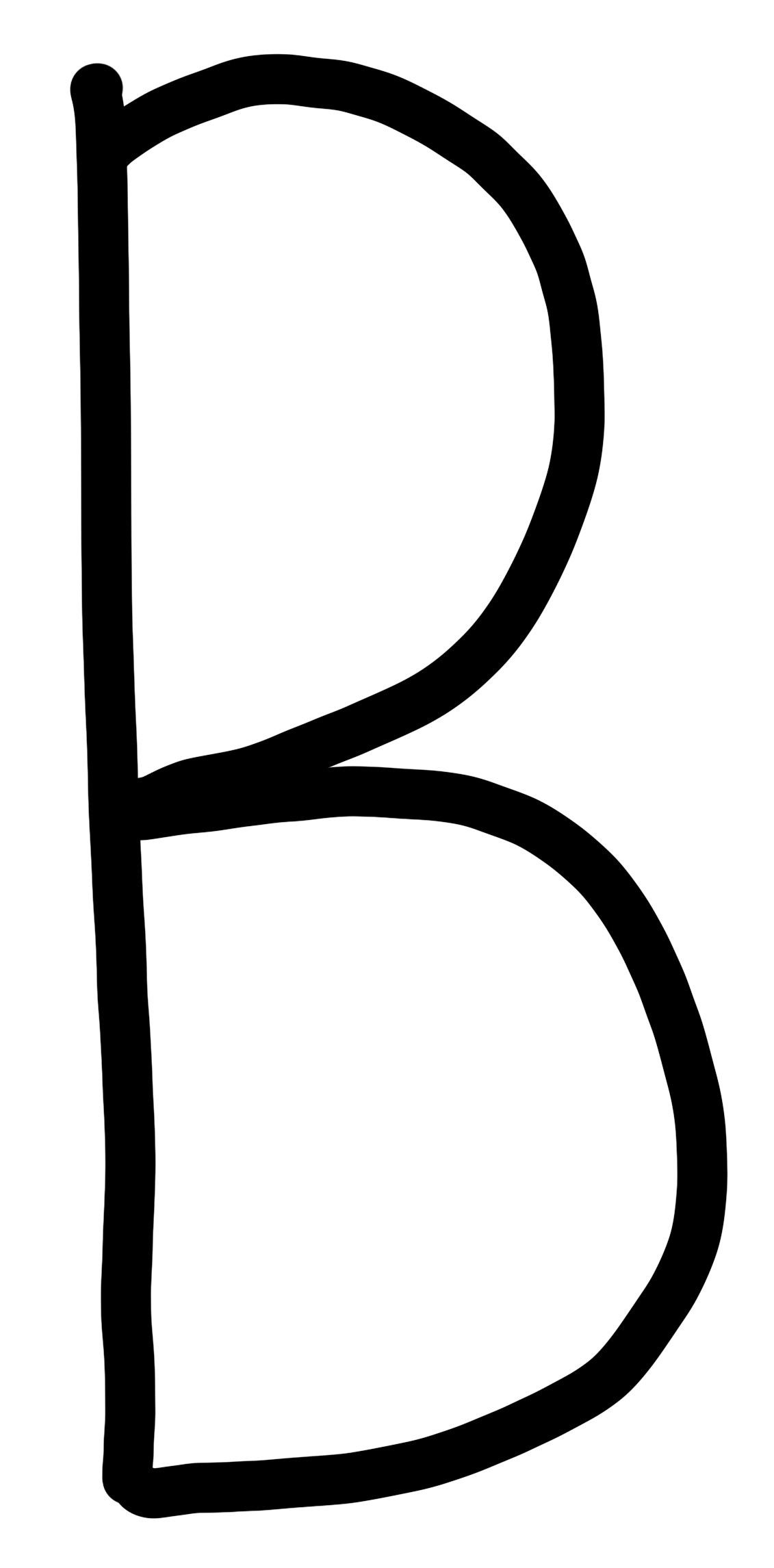 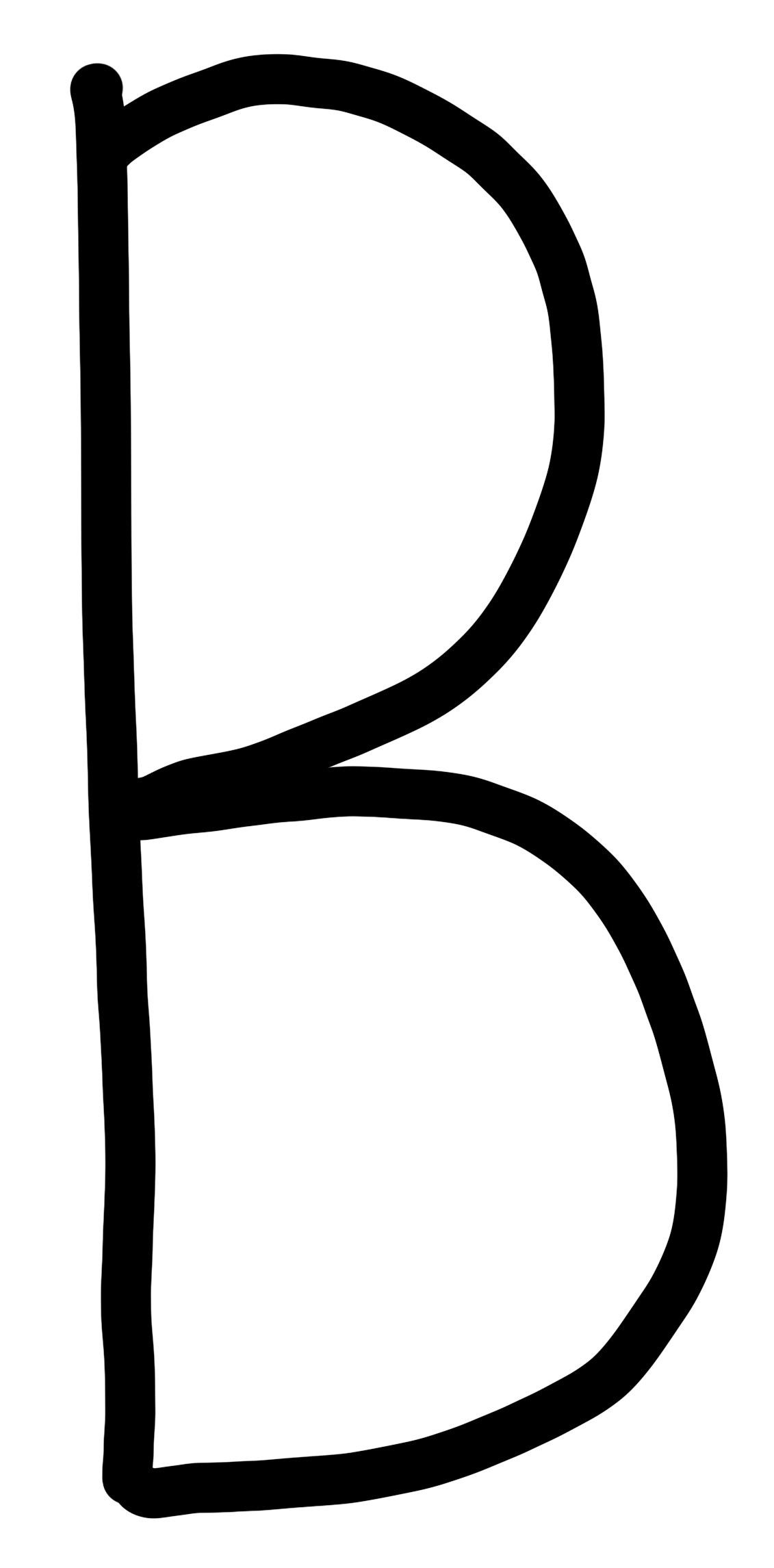 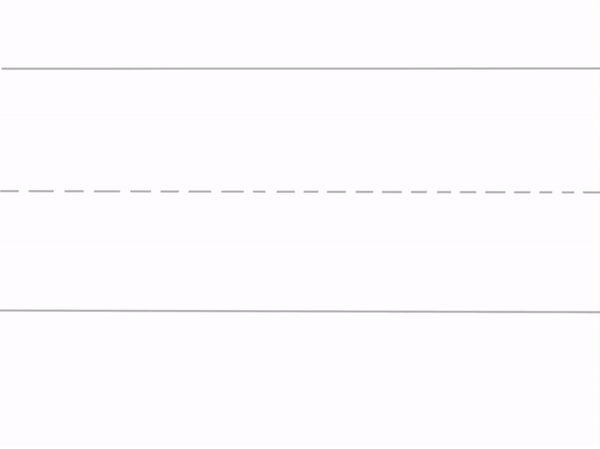 [Speaker Notes: Uppercase B gif]
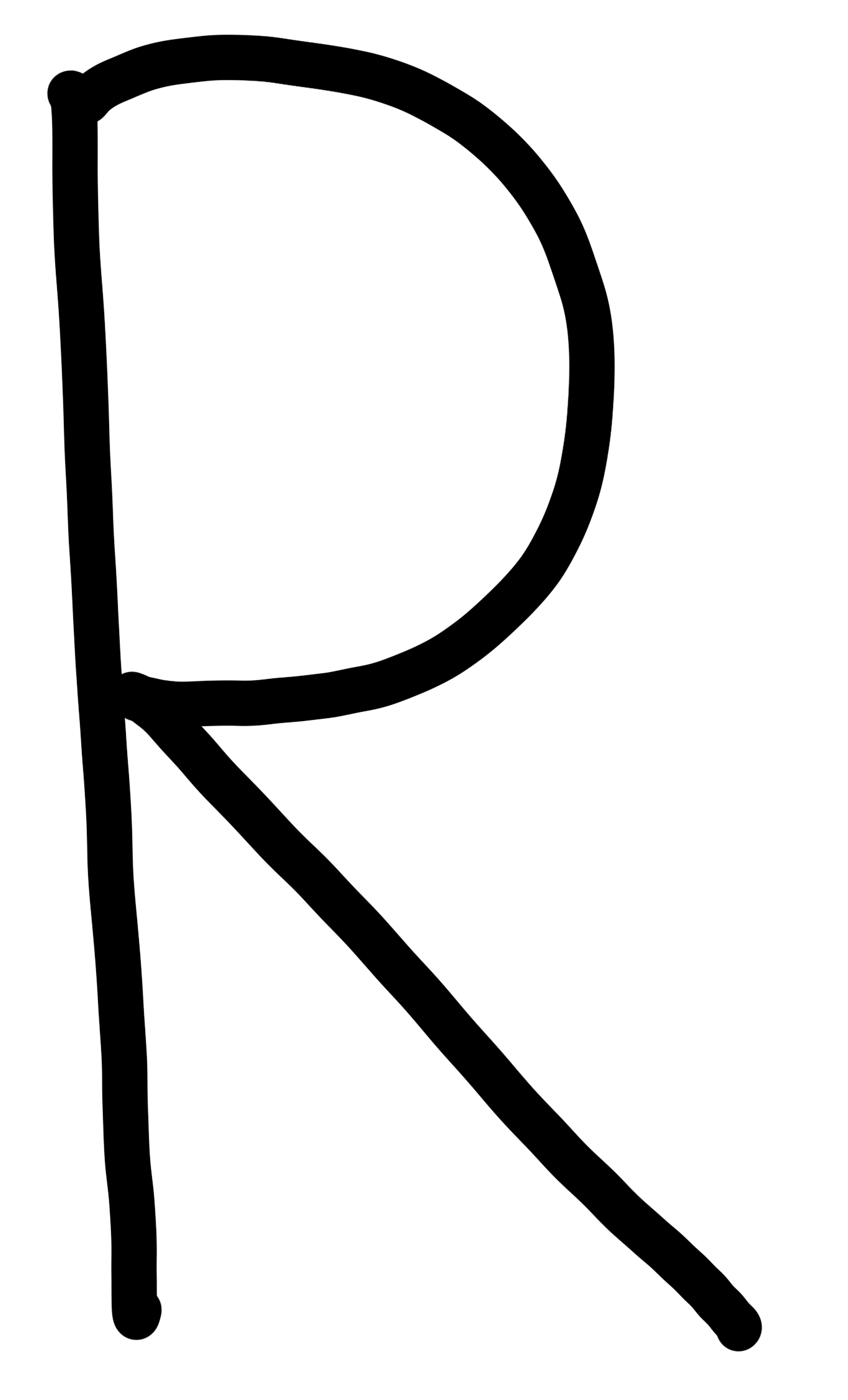 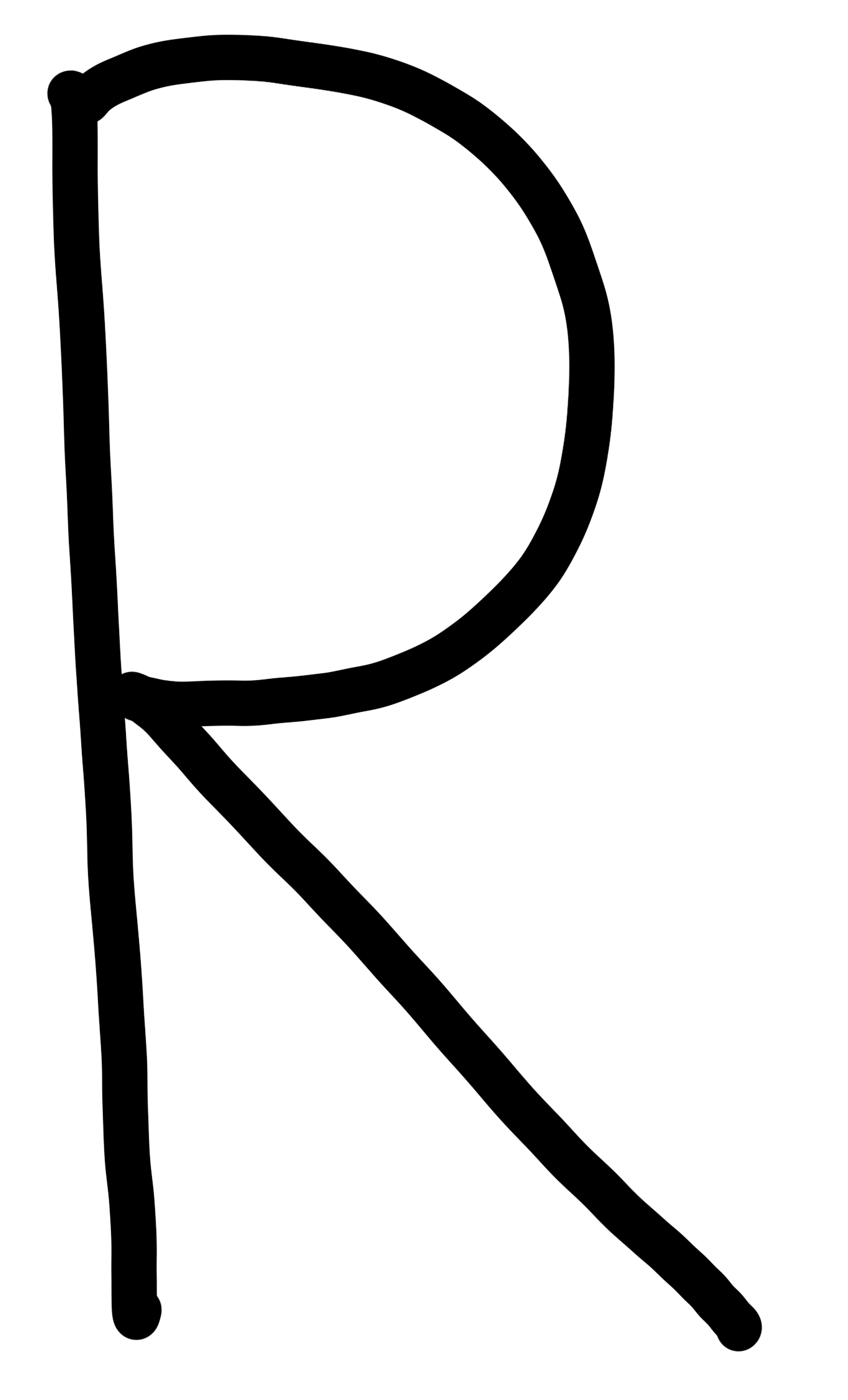 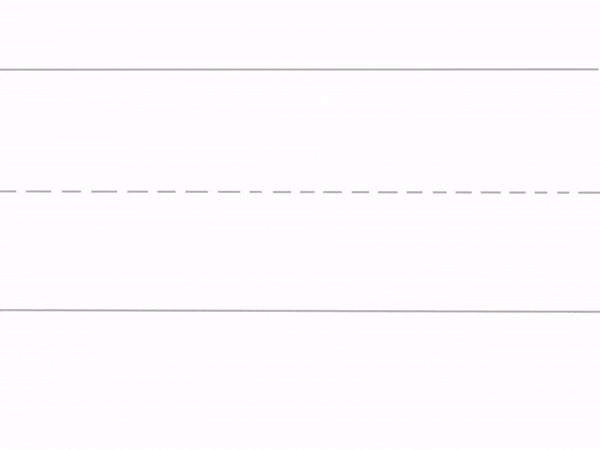 [Speaker Notes: Uppercase R gif]
Insert brief reinforcement activity and/or transition to next part of reading block.